IATROGENIC FACTORS
Learning objectives
Different factors   predisposing  factors 
Restorative tratment
Orhodontic
Surgical extraction of 3 rd molar
Habits and self inflicting injuries
Inadequate dental procedures that contribute to the deterioration of the periodontal tissues are referred to as iatrogenic factors.

 Iatrogenic injury is a broad term that may be defined as “ harm, hurt, damage or impairment that results from the activities of a doctor. 
                                                     (AAP: Glossary of periodontal terms,2001)

 Iatrogenic injury produced by either an inadvertent or erroneous treatment, or may be as a  result of either act of commision or act of omission by the therapist.
                                                   (Vadersall et al, 1975)
CONTENTS- 

1.Faulty Restorations
a. Margins of restorations
 b. Contours and overhanging dental restorations
 c. Occlusion 
d. Dental materials
 e. Design of removable partial dentures
 f. Restorative procedures themselves.

2.  Periodontal complications associated with orthodontic therapy
3.Habits and  Self Inflicted Injuries
Toothbrush trauma 
Tobacco use 
Tongue thrusting 
Mouth breathing
4.Chemical irritation 
5.Radiation 
6. Unreplaced Missing Teeth Failure to replace extracted teeth
a. Margins of restorations: 
Subgingival restorations can contribute to periodontal diseases by
 i. Providing ideal locations for the accumulation of plaque. 
ii. Changing the ecological balance of the gingiva to one that favors the growth of the disease associated organisms
 iii. subgingival restorations are plaque retentive areas that are inaccessible hence greater chance of severe gingivitis and deeper pockets
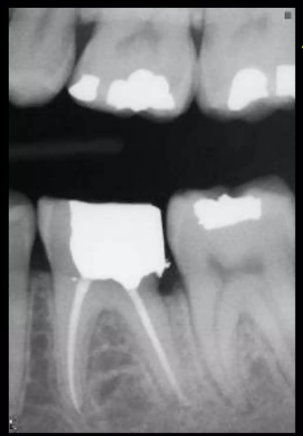 Overhanging margins
Inhibit the patients access to remove 
accumulated plaque.
Overhanging dental restorations has been
 considered to be a contributing factor
 to gingivitis and possible
 periodontal attachment loss
Mechanism by which overhangs cause periodontal destruction
 ﻿﻿promote the retention of plaque
 complicate plaque control
 ﻿﻿Increase in the specific periodontal pathogens
 Impinge on the interproximal embrasure space
 Displacement of gingiva & violation of biologic width
B.Contacts and contoursOCCLUSAL CONTOURS
Inappropriate occlusal contours leads to - 
Food impaction 
Plaque retention
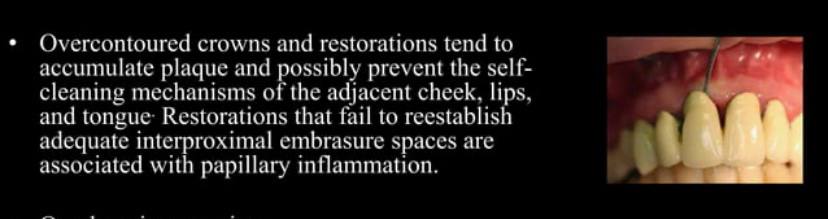 Contour of restorations/artificial crowns
: Overcontoured or improperly-contoured restorations tend to accumulate plaque and possibly prevent the selfcleansing mechanisms of the adjacent cheek, lips and teeth 
Proper contours of the artificial crown are necessary for maintaining gingival health.
C. Occlusion:
 Poorly-constructed restoration will cause occlusal disharmonies that may be injurious to the supporting normal periodontal tissues, called “primary trauma from the occlusion”. 
 examples are: i. Insertion of a “high filling”
. ii. Insertion of a prosthesis, replacement that creates excessive forces on abutment.
 iii. The drifting movement or extrusion of the teeth into spaces created by unreplaced missing teeth 
 iv. The orthodontic movement of teeth into functionally unacceptable positions.
E. Design of removable partial dentures: 
 After the insertion of partial dentures, there is an increase in the mobility of the abutment teeth within gingival inflammation and periodontal pocket formation. Also increased plaque accumulation.
 Promotes the development of most pathogenic bacteria.
 Hence, from periodontal point of view, fixed prosthesis is more acceptable than the removable one.
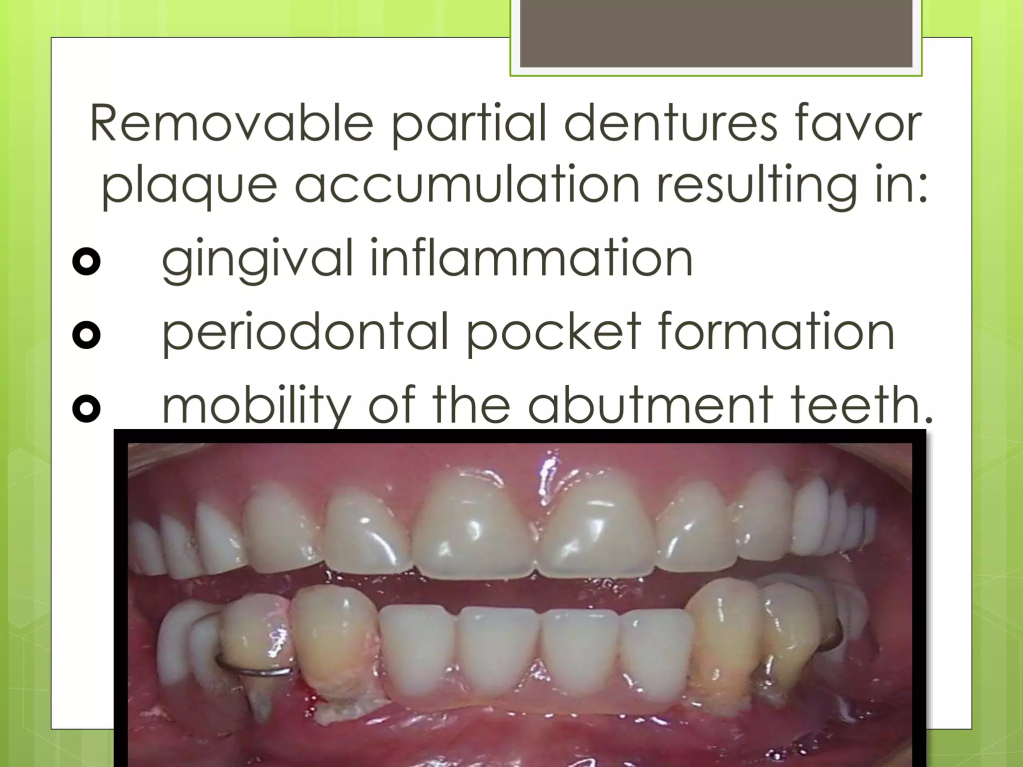 Periodontal complications associated with orthodontic therapy
d. Occlusal disharmony: Results in injury to periodontium.
 e. Deep bite: Inflammation of palatal mucosa. 
f. Open bite: Leads to accumulation of plaque and periodontal atrophy
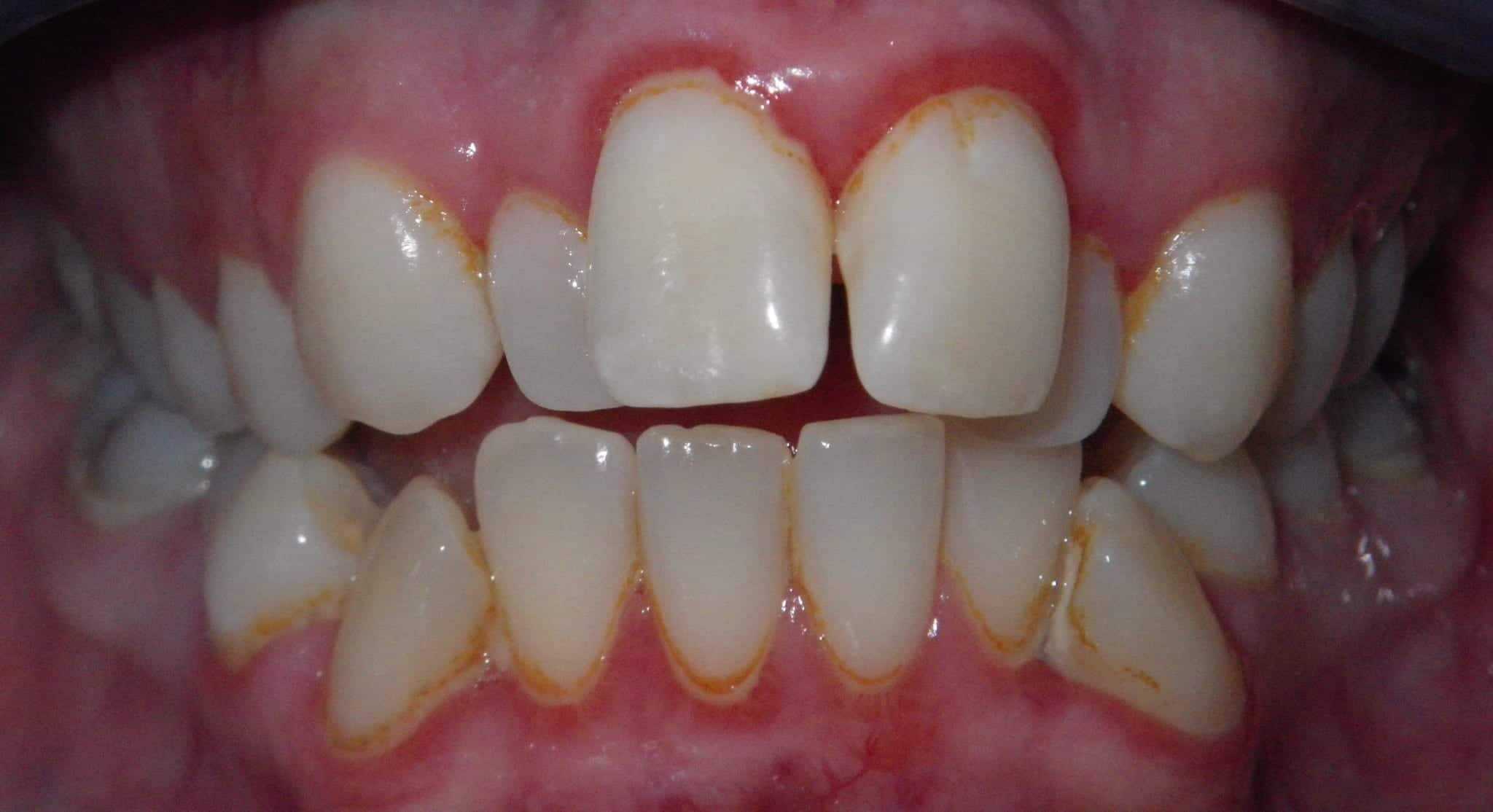 HABITS AND SELF INFLICTED INJURIES
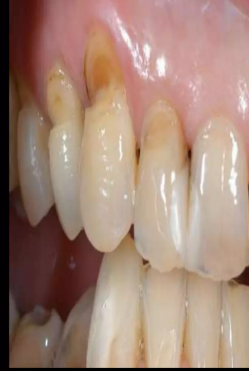 Toothbrush trauma 
Acute-  erosions and diffuse erythema 
Ulcers 
Chronic- 
Buccal and lingual recession and attachment loss 
Cervical abrasion
The tooth surface, usually the root surface, can be abraded away by improper toothbrushing technique, especially with a hard toothbrush. ﻿﻿The abrasives in toothpaste may contribute significantly to this process. The defect usually manifests as V-shaped notches at the level of the CEJ.
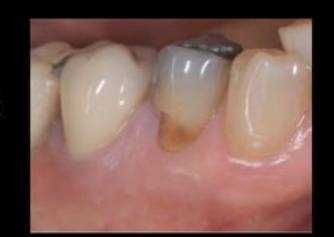 Tongue thrusting
Mouth breathing
﻿﻿Mouth breathing can dehydrate the gingival tissues and increase susceptibility to inflammation. 
These patients may or may not have increased levels of dental plaque.
 In some cases, gingival enlargement may also occur.
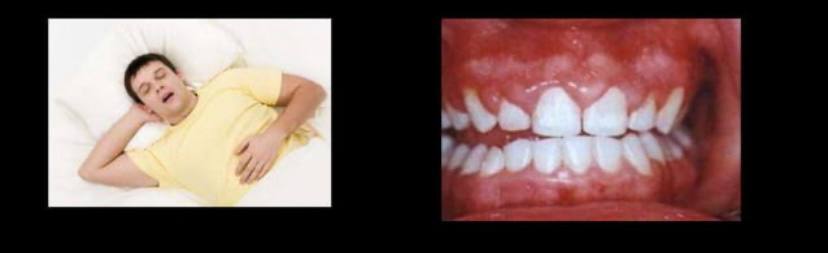 ﻿﻿Excellent plaque control and professional cleaning should be recommended, although these measures may not completely resolve the gingival inflammation.
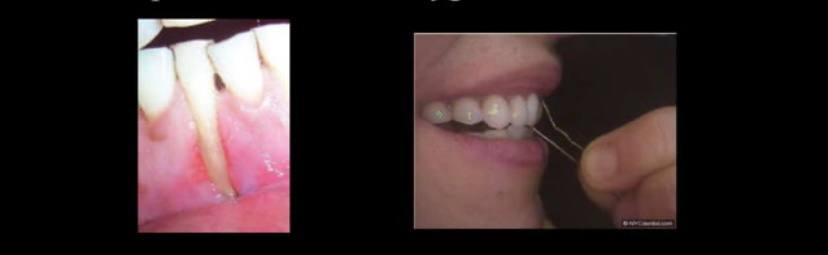 Factitious injuries
• Self-inflicted or factitial injuries can be difficult to diagnose because their presentation is often unusual.
 These injuries are produced in a variety of ways including pricking the gingiva with a fingernail, with knives, hair pins and by using toothpicks or other oral hygiene devices.
MISSING STRATEGIC TEETH AND THEIR NON REPLACEMENT
CONCLUSION
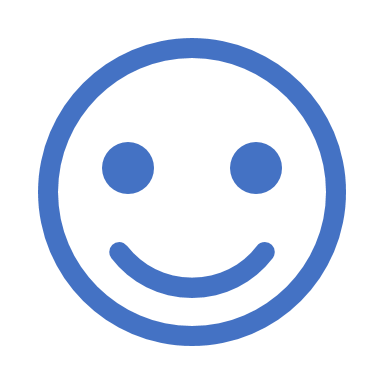 THANK YOU